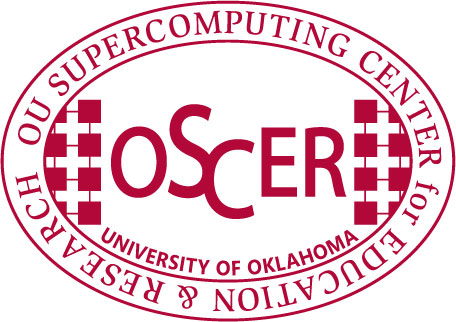 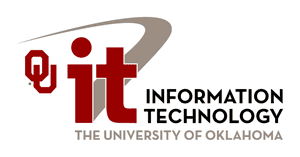 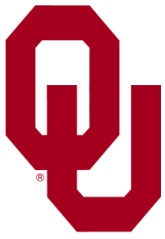 Supercomputingin Plain EnglishStupid Compiler Tricks
Henry Neeman, Director
OU Supercomputing Center for Education & Research
University of Oklahoma Information Technology
Tuesday March 1 2011
This is an experiment!
It’s the nature of these kinds of videoconferences that FAILURES ARE GUARANTEED TO HAPPEN!       NO PROMISES!
So, please bear with us. Hopefully everything will work out well enough.
If you lose your connection, you can retry the same kind of connection, or try connecting another way.
Remember, if all else fails, you always have the toll free phone bridge to fall back on.
Supercomputing in Plain English: Compiler Tricks
Tue March 1 2011
2
Access Grid
If you aren’t sure whether you have AG, you probably don’t.
Many thanks to Patrick Calhoun of OU for setting these up  for us.
Supercomputing in Plain English: Compiler Tricks
Tue March 1 2011
3
H.323 (Polycom etc)
From an H.323 device (e.g., Polycom, Tandberg, Lifesize, etc):
If you ARE already registered with the OneNet gatekeeper:Dial2500409 
If you AREN'T registered with the OneNet gatekeeper (probably the case):
Dial:164.58.250.47 
Bring up the virtual keypad.On some H.323 devices, you can bring up the virtual keypad by typing:#
When asked for the conference ID, enter:0409
On some H.323 devices, you indicate the end of conference ID with:#
Many thanks to Roger Holder and OneNet for providing this.
Supercomputing in Plain English: Compiler Tricks
Tue March 1 2011
4
H.323 from Internet Explorer
From a Windows PC running Internet Explorer:
You MUST have the ability to install software on the PC (or have someone install it for you).
Download and install the latest Java Runtime Environment (JRE) from here: http://www.oracle.com/technetwork/java/javase/downloads/(Click on the Java Download icon, because that install package includes both the JRE and other components.)
Download and install this video decoder: http://164.58.250.47/codian_video_decoder.msi
Start Internet Explorer.
Copy-and-paste this URL into your IE window:http://164.58.250.47/
When that webpage loads, in the upper left, click on “Streaming.”
In the textbox labeled Sign-in Name, type your name.
In the textbox labeled Conference ID, type this:0409
Click on “Stream this conference.”
When that webpage loads, you may see, at the very top, a bar offering you options.If so, click on it and choose “Install this add-on.”
Supercomputing in Plain English: Compiler Tricks
Tue March 1 2011
5
H.323 from XMeeting (MacOS)
From a Mac running MacOS X:
Download XMeeting fromhttp://xmeeting.sourceforge.net/
Install XMeeting as follows:
Open the .dmg file.
Drag XMeeting into the Applications folder.
Open XMeeting from Applications.
Skip the setup wizard.
In the call box, type164.58.250.47
Click the Call button.
From the Remote Control window, when prompted to join the conference, enter :0409#
Supercomputing in Plain English: Compiler Tricks
Tue March 1 2011
6
EVO
There’s a quick tutorial on the OSCER education webpage.
Supercomputing in Plain English: Compiler Tricks
Tue March 1 2011
7
QuickTime Broadcaster
If you cannot connect via the Access Grid, H.323 or iLinc, then you can connect via QuickTime:
rtsp://129.15.254.141/test_hpc09.sdp
We recommend using QuickTime Player for this, because we’ve tested it successfully.
We recommend upgrading to the latest version at:
http://www.apple.com/quicktime/
When you run QuickTime Player, traverse the menus
File -> Open URL
Then paste in the rstp URL into the textbox, and click OK.
Many thanks to Kevin Blake of OU for setting up QuickTime Broadcaster for us.
Supercomputing in Plain English: Compiler Tricks
Tue March 1 2011
8
WebEx
We have only a limited number of WebEx connections, so please avoid WebEx unless you have NO OTHER WAY TO CONNECT.
Instructions are available on the OSCER education webpage.

Thanks to Tim Miller of Wake Forest U.
Supercomputing in Plain English: Compiler Tricks
Tue March 1 2011
9
Phone Bridge
If all else fails, you can call into our toll free phone bridge:
US: 1-800-832-0736, *6232874#
International: 303-330-0440, *6232874#
Please mute yourself and use the phone to listen.
Don’t worry, we’ll call out slide numbers as we go.
Please use the phone bridge ONLY if you cannot connect any other way: the phone bridge is charged per connection per minute, so our preference is to minimize the number of connections.
Many thanks to Amy Apon and U Arkansas for providing the previous toll free phone bridge.
Supercomputing in Plain English: Compiler Tricks
Tue March 1 2011
10
Please Mute Yourself
No matter how you connect, please mute yourself, so that we cannot hear you.
At OU, we will turn off the sound on all conferencing technologies.
That way, we won’t have problems with echo cancellation.
Of course, that means we cannot hear questions.
So for questions, you’ll need to send some kind of text.
Supercomputing in Plain English: Compiler Tricks
Tue March 1 2011
11
Questions via Text: iLinc or E-mail
Ask questions via e-mail to sipe2011@yahoo.com.

All questions will be read out loud and then answered out loud.
Supercomputing in Plain English: Compiler Tricks
Tue March 1 2011
12
Thanks for helping!
OSCER operations staff: Brandon George, Dave Akin, Brett Zimmerman, Josh Alexander
Horst Severini, OSCER Associate Director for Remote & Heterogeneous Computing
OU Research Campus staff (Patrick Calhoun, Mark McAvoy)
Kevin Blake, OU IT (videographer)
John Chapman, Jeff Pummill and Amy Apon, U Arkansas
James Deaton and Roger Holder, OneNet
Tim Miller, Wake Forest U
Jamie Hegarty Schwettmann, i11 Industries
Supercomputing in Plain English: Compiler Tricks
Tue March 1 2011
13
This is an experiment!
It’s the nature of these kinds of videoconferences that FAILURES ARE GUARANTEED TO HAPPEN!       NO PROMISES!
So, please bear with us. Hopefully everything will work out well enough.
If you lose your connection, you can retry the same kind of connection, or try connecting another way.
Remember, if all else fails, you always have the toll free phone bridge to fall back on.
Supercomputing in Plain English: Compiler Tricks
Tue March 1 2011
14
Supercomputing Exercises
Want to do the “Supercomputing in Plain English” exercises?
The first exercise is already posted at:
http://www.oscer.ou.edu/education.php
If you don’t yet have a supercomputer account, you can get a temporary account, just for the “Supercomputing in Plain English” exercises, by sending e-mail to:
hneeman@ou.edu
Please note that this account is for doing the exercises only, and will be shut down at the end of the series.
This week’s Tiling exercise will give you experience optimizing performance by finding the best tile size.
Supercomputing in Plain English: Compiler Tricks
Tue March 1 2011
15
Summer Workshops 2011
In Summer 2011, there will be several workshops on HPC and Computational and Data Enabled Science and Engineering (CDESE) across the US.
These will be weeklong intensives, running from Sunday evening through Saturday morning.
We’re currently working on where and when those workshops will be held.
Once we’ve got that worked out, we’ll announce them and open up the registration website.
One of them will be held at OU.
Supercomputing in Plain English: Compiler Tricks
Tue March 1 2011
16
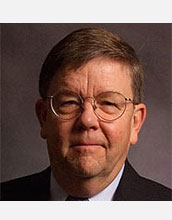 OK Supercomputing Symposium 2011
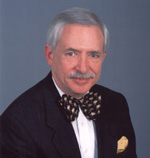 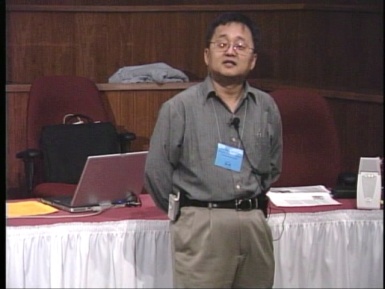 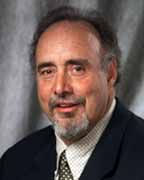 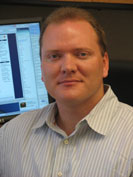 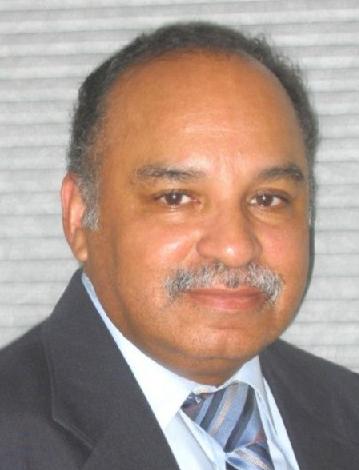 2003 Keynote:
Peter Freeman
NSF
Computer & Information
Science & Engineering
Assistant Director
2004 Keynote:
Sangtae Kim
NSF Shared 
Cyberinfrastructure
Division Director
2006 Keynote:
Dan Atkins
Head of NSF’s
Office of
Cyberinfrastructure
2005 Keynote:
Walt Brooks
NASA Advanced
Supercomputing
Division Director
2007 Keynote:
Jay Boisseau
Director
Texas Advanced
Computing Center
U. Texas Austin
2008 Keynote:     José Munoz     Deputy Office Director/ Senior Scientific Advisor NSF Office of Cyberinfrastructure
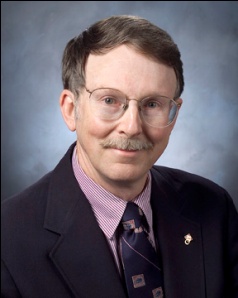 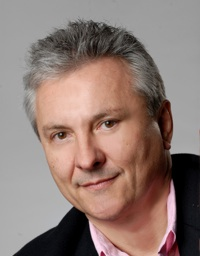 ?
FREE! Wed Oct 12 2011 @ OU
Over 235 registratons already!
Over 150 in the first day, over 200 in the first week, over 225 in the first month.
http://symposium2011.oscer.ou.edu/
2009 Keynote: Douglass Post  Chief Scientist         US Dept of Defense       HPC Modernization Program
2010 Keynote: Horst Simon  Deputy Director         Lawrence Berkeley National Laboratory
Parallel Programming Workshop              FREE! Tue Oct 11 2011 @ OU
FREE! Symposium Wed Oct 12 2011 @ OU
2011 Keynote to be announced
Supercomputing in Plain English: Compiler Tricks
Tue March 1 2011
17
SC11 Education Program
At the SC11 supercomputing conference, we’ll hold our annual Education Program, Sat Nov 12 – Tue Nov 15.
You can apply to attend, either fully funded by SC11 or self-funded.
Henry is the SC11 Education Chair.
We’ll alert everyone once the registration website opens.
Supercomputing in Plain English: Compiler Tricks
Tue March 1 2011
18
Outline
Dependency Analysis
What is Dependency Analysis?
Control Dependencies
Data Dependencies
Stupid Compiler Tricks
Tricks the Compiler Plays
Tricks You Play With the Compiler
Profiling
Supercomputing in Plain English: Compiler Tricks
Tue March 1 2011
19
Dependency Analysis
What Is Dependency Analysis?
Dependency analysis describes of how different parts of a program affect one another, and how various parts require other parts in order to operate correctly.
A control dependency governs how different sequences of instructions affect each other.
A data dependency governs how different pieces of data affect each other.
Much of this discussion is from references [1] and [6].
Supercomputing in Plain English: Compiler Tricks
Tue March 1 2011
21
Control Dependencies
Every program has a well-defined flow of control that moves from instruction to instruction to instruction.
This flow can be affected by several kinds of operations:
Loops
Branches (if, select case/switch)
Function/subroutine calls
I/O (typically implemented as calls)
Dependencies affect parallelization!
Supercomputing in Plain English: Compiler Tricks
Tue March 1 2011
22
Branch Dependency (F90)
y = 7
IF (x /= 0) THEN
    y = 1.0 / x
END IF
Note that (x /= 0) means “x not equal to zero.”
The value of y depends on what the condition (x /= 0) evaluates to:
If the condition (x /= 0) evaluates to .TRUE., then y is set to 1.0 / x. (1 divided by x).
Otherwise, y remains 7.
Supercomputing in Plain English: Compiler Tricks
Tue March 1 2011
23
Branch Dependency (C)
y = 7;
if (x != 0) {
    y = 1.0 / x;
}
Note that (x != 0) means “x not equal to zero.”
The value of y depends on what the condition (x != 0) evaluates to:
If the condition (x != 0) evaluates to true, then y is set to 1.0 / x (1 divided by x).
Otherwise, y remains 7.
Supercomputing in Plain English: Compiler Tricks
Tue March 1 2011
24
Loop Carried Dependency (F90)
DO i = 2, length
  a(i) = a(i-1) + b(i)
END DO
Here, each iteration of the loop depends on the previous:    iteration i=3 depends on iteration i=2,                         iteration i=4 depends on iteration i=3,                         iteration i=5 depends on iteration i=4, etc.
This is sometimes called a loop carried dependency.
There is no way to execute iteration i until after iteration i-1 has completed, so this loop can’t be parallelized.
Supercomputing in Plain English: Compiler Tricks
Tue March 1 2011
25
Loop Carried Dependency (C)
for (i = 1; i < length; i++) {
  a[i] = a[i-1] + b[i];
}
Here, each iteration of the loop depends on the previous:    iteration i=3 depends on iteration i=2,                         iteration i=4 depends on iteration i=3,                         iteration i=5 depends on iteration i=4, etc.
This is sometimes called a loop carried dependency.
There is no way to execute iteration i until after iteration i-1 has completed, so this loop can’t be parallelized.
Supercomputing in Plain English: Compiler Tricks
Tue March 1 2011
26
Why Do We Care?
Loops are the favorite control structures of High Performance Computing, because compilers know how to optimize their performance using instruction-level parallelism:  superscalar, pipelining and vectorization can give excellent speedup.
Loop carried dependencies affect whether a loop can be parallelized, and how much.
Supercomputing in Plain English: Compiler Tricks
Tue March 1 2011
27
Loop or Branch Dependency? (F)
Is this a loop carried dependency or a		    branch dependency?

DO i = 1, length
  IF (x(i) /= 0) THEN
    y(i) = 1.0 / x(i)
  END IF
END DO
Supercomputing in Plain English: Compiler Tricks
Tue March 1 2011
28
Loop or Branch Dependency? (C)
Is this a loop carried dependency or a		    branch dependency?

for (i = 0; i < length; i++) {
  if (x[i] != 0) {
    y[i] = 1.0 / x[i];
  }
}
Supercomputing in Plain English: Compiler Tricks
Tue March 1 2011
29
Call Dependency Example (F90)
x = 5
y = myfunction(7)
z = 22
The flow of the program is interrupted by the call to myfunction, which takes the execution to somewhere else in the program.
It’s similar to a branch dependency.
Supercomputing in Plain English: Compiler Tricks
Tue March 1 2011
30
Call Dependency Example (C)
x = 5;
y = myfunction(7);
z = 22;
The flow of the program is interrupted by the call to myfunction, which takes the execution to somewhere else in the program.
It’s similar to a branch dependency.
Supercomputing in Plain English: Compiler Tricks
Tue March 1 2011
31
I/O Dependency (F90)
x = a + b
PRINT *, x
y = c + d

Typically, I/O is implemented by hidden subroutine calls, so we can think of this as equivalent to a call dependency.
Supercomputing in Plain English: Compiler Tricks
Tue March 1 2011
32
I/O Dependency (C)
x = a + b;
printf("%f", x);
y = c + d;

Typically, I/O is implemented by hidden subroutine calls, so we can think of this as equivalent to a call dependency.
Supercomputing in Plain English: Compiler Tricks
Tue March 1 2011
33
Reductions Aren’t Dependencies
array_sum = 0
DO i = 1, length
  array_sum = array_sum + array(i)
END DO
A reduction is an operation that converts an array to a scalar.
Other kinds of reductions:  product, .AND., .OR., minimum, maximum, index of minimum, index of maximum, number of occurrences of a particular value, etc.
Reductions are so common that hardware and compilers are optimized to handle them.
Also, they aren’t really dependencies, because the order in which the individual operations are performed doesn’t matter.
Supercomputing in Plain English: Compiler Tricks
Tue March 1 2011
34
Reductions Aren’t Dependencies
array_sum = 0;
for (i = 0; i < length; i++) {
  array_sum = array_sum + array[i];
}
A reduction is an operation that converts an array to a scalar.
Other kinds of reductions:  product, &&, ||, minimum, maximum, index of minimum, index of maximum, number of occurrences of a particular value, etc.
Reductions are so common that hardware and compilers are optimized to handle them.
Also, they aren’t really dependencies, because the order in which the individual operations are performed doesn’t matter.
Supercomputing in Plain English: Compiler Tricks
Tue March 1 2011
35
Data Dependencies (F90)
“A data dependence occurs when an instruction is dependent on data from a previous instruction and therefore cannot be moved before the earlier instruction [or executed in parallel].” [7]
a = x + y + cos(z)
b = a * c
The value of  b depends on the value of a, so these two statements must be executed in order.
Supercomputing in Plain English: Compiler Tricks
Tue March 1 2011
36
Data Dependencies (C)
“A data dependence occurs when an instruction is dependent on data from a previous instruction and therefore cannot be moved before the earlier instruction [or executed in parallel].” [7]
a = x + y + cos(z);
b = a * c;
The value of  b depends on the value of a, so these two statements must be executed in order.
Supercomputing in Plain English: Compiler Tricks
Tue March 1 2011
37
Output Dependencies (F90)
x = a / b
y = x + 2
x = d – e
Notice that x is assigned two different values, but only one of them is retained after these statements are done executing.  In this context, the final value of x is the “output.”

Again, we are forced to execute in order.
Supercomputing in Plain English: Compiler Tricks
Tue March 1 2011
38
Output Dependencies (C)
x = a / b;
y = x + 2;
x = d – e;
Notice that x is assigned two different values, but only one of them is retained after these statements are done executing.  In this context, the final value of x is the “output.”

Again, we are forced to execute in order.
Supercomputing in Plain English: Compiler Tricks
Tue March 1 2011
39
Why Does Order Matter?
Dependencies can affect whether we can execute a particular part of the program in parallel.
If we cannot execute that part of the program in parallel, then it’ll be SLOW.
Supercomputing in Plain English: Compiler Tricks
Tue March 1 2011
40
Loop Dependency Example
if ((dst == src1) && (dst == src2)) {
  for (index = 1; index < length; index++) {
    dst[index] = dst[index-1] + dst[index];
  }
}
else if (dst == src1) {
  for (index = 1; index < length; index++) {
    dst[index] = dst[index-1] + src2[index];
  }
}
else if (dst == src2) {
  for (index = 1; index < length; index++) {
    dst[index] = src1[index-1] + dst[index];
  }
}
else if (src1 == src2) {
  for (index = 1; index < length; index++) {
    dst[index = src1[index-1] + src1[index];
  }
}
else {
  for (index = 1; index < length; index++) {
    dst[index] = src1[index-1] + src2[index];
  }
}
Supercomputing in Plain English: Compiler Tricks
Tue March 1 2011
41
Loop Dep Example (cont’d)
if ((dst == src1) && (dst == src2)) {
  for (index = 1; index < length; index++) {
    dst[index] = dst[index-1] + dst[index];
  }
}
else if (dst == src1) {
  for (index = 1; index < length; index++) {
    dst[index] = dst[index-1] + src2[index];
  }
}
else if (dst == src2) {
  for (index = 1; index < length; index++) {
    dst[index] = src1[index-1] + dst[index];
  }
}
else if (src1 == src2) {
  for (index = 1; index < length; index++) {
    dst[index] = src1[index-1] + src1[index];
  }
}
else {
  for (index = 1; index < length; index++) {
    dst[index] = src1[index-1] + src2[index];
  }
}

The various versions of the loop either:
do      have loop carried dependencies, or
don’t have loop carried dependencies.
Supercomputing in Plain English: Compiler Tricks
Tue March 1 2011
42
Better
Loop Dependency Performance
Supercomputing in Plain English: Compiler Tricks
Tue March 1 2011
43
Stupid Compiler Tricks
Stupid Compiler Tricks
Tricks Compilers Play
Scalar Optimizations
Loop Optimizations
Inlining
Tricks You Can Play with Compilers
Profiling
Hardware counters
Supercomputing in Plain English: Compiler Tricks
Tue March 1 2011
45
Compiler Design
The people who design compilers have a lot of experience working with the languages commonly used in High Performance Computing:
Fortran: 50ish years
C:          40ish years
C++:     25ish years, plus C experience
So, they’ve come up with clever ways to make programs run faster.
Supercomputing in Plain English: Compiler Tricks
Tue March 1 2011
46
Tricks Compilers Play
Scalar Optimizations
Copy Propagation
Constant Folding
Dead Code Removal
Strength Reduction
Common Subexpression Elimination
Variable Renaming
Loop Optimizations
Not every compiler does all of these, so it sometimes can be worth doing these by hand.
Much of this discussion is from [2] and [6].
Supercomputing in Plain English: Compiler Tricks
Tue March 1 2011
48
Copy Propagation (F90)
x = y
z = 1 + x
Before
Has data dependency
Compile
x = y
z = 1 + y
After
No data dependency
Supercomputing in Plain English: Compiler Tricks
Tue March 1 2011
49
Copy Propagation (C)
x = y;
z = 1 + x;
Before
Has data dependency
Compile
x = y;
z = 1 + y;
After
No data dependency
Supercomputing in Plain English: Compiler Tricks
Tue March 1 2011
50
Constant Folding (F90)
After
Before
add = 100
aug = 200
sum = add + aug
sum = 300
Notice that  sum  is actually the sum of two constants, so the compiler can precalculate it, eliminating the addition that otherwise would be performed at runtime.
Supercomputing in Plain English: Compiler Tricks
Tue March 1 2011
51
Constant Folding (C)
After
Before
add = 100;
aug = 200;
sum = add + aug;
sum = 300;
Notice that  sum  is actually the sum of two constants, so the compiler can precalculate it, eliminating the addition that otherwise would be performed at runtime.
Supercomputing in Plain English: Compiler Tricks
Tue March 1 2011
52
Dead Code Removal (F90)
Before
After
var = 5
PRINT *, var
STOP
PRINT *, var * 2
var = 5
PRINT *, var
STOP
Since the last statement never executes, the compiler can eliminate it.
Supercomputing in Plain English: Compiler Tricks
Tue March 1 2011
53
Dead Code Removal (C)
Before
After
var = 5;
printf("%d", var);
exit(-1);
printf("%d", var * 2);
var = 5;
printf("%d", var);
exit(-1);
Since the last statement never executes, the compiler can eliminate it.
Supercomputing in Plain English: Compiler Tricks
Tue March 1 2011
54
Strength Reduction (F90)
Before
After
x = y ** 2.0
a = c /  2.0
x = y * y
a = c * 0.5
Raising one value to the power of another, or dividing, is more expensive than multiplying.  If the compiler can tell that the power is a small integer, or that the denominator is a constant, it’ll use multiplication instead.

Note: In Fortran, “y ** 2.0” means “y to the power 2.”
Supercomputing in Plain English: Compiler Tricks
Tue March 1 2011
55
Strength Reduction (C)
Before
After
x = pow(y, 2.0);
a = c /  2.0;
x = y * y;
a = c * 0.5;
Raising one value to the power of another, or dividing, is more expensive than multiplying.  If the compiler can tell that the power is a small integer, or that the denominator is a constant, it’ll use multiplication instead.

Note: In C, “pow(y, 2.0)” means “y to the power 2.”
Supercomputing in Plain English: Compiler Tricks
Tue March 1 2011
56
Common Subexpression Elimination (F90)
Before
After
d = c * (a / b)
e = (a / b) * 2.0
adivb = a / b
d = c * adivb
e = adivb * 2.0
The subexpression (a / b) occurs in both assignment statements, so there’s no point in calculating it twice.

This is typically only worth doing if the common subexpression is expensive to calculate.
Supercomputing in Plain English: Compiler Tricks
Tue March 1 2011
57
Common Subexpression Elimination (C)
Before
After
d = c * (a / b);
e = (a / b) * 2.0;
adivb = a / b;
d = c * adivb;
e = adivb * 2.0;
The subexpression (a / b) occurs in both assignment statements, so there’s no point in calculating it twice.

This is typically only worth doing if the common subexpression is expensive to calculate.
Supercomputing in Plain English: Compiler Tricks
Tue March 1 2011
58
Variable Renaming (F90)
Before
After
x = y * z
q = r + x * 2
x = a + b
x0 = y * z
q = r + x0 * 2
x = a + b
The original code has an output dependency, while the new code doesn’t – but the final value of  x  is still correct.
Supercomputing in Plain English: Compiler Tricks
Tue March 1 2011
59
Variable Renaming (C)
Before
After
x = y * z;
q = r + x * 2;
x = a + b;
x0 = y * z;
q = r + x0 * 2;
x = a + b;
The original code has an output dependency, while the new code doesn’t – but the final value of  x  is still correct.
Supercomputing in Plain English: Compiler Tricks
Tue March 1 2011
60
Loop Optimizations
Hoisting Loop Invariant Code
Unswitching
Iteration Peeling
Index Set Splitting
Loop Interchange
Unrolling
Loop Fusion
Loop Fission
Not every compiler does all of these, so it sometimes can be worth doing some of these by hand.
Much of this discussion is from [3] and [6].
Supercomputing in Plain English: Compiler Tricks
Tue March 1 2011
61
Hoisting Loop Invariant Code (F90)
DO i = 1, n
  a(i) = b(i) + c * d
  e = g(n)
END DO
Code that doesn’t change inside the loop is known as      loop invariant. It doesn’t need to be calculated over and over.
Before
temp = c * d
DO i = 1, n
  a(i) = b(i) + temp
END DO
e = g(n)
After
Supercomputing in Plain English: Compiler Tricks
Tue March 1 2011
62
Hoisting Loop Invariant Code (C)
for (i = 0; i < n; i++) {
  a[i] = b[i] + c * d;
  e = g(n);
}
Code that doesn’t change inside the loop is known as      loop invariant. It doesn’t need to be calculated over and over.
Before
temp = c * d;
for (i = 0; i < n; i++) {
  a[i] = b[i] + temp;
}
e = g(n);
After
Supercomputing in Plain English: Compiler Tricks
Tue March 1 2011
63
Unswitching (F90)
The condition is j-independent.
DO i = 1, n
  DO j = 2, n
    IF (t(i) > 0) THEN
      a(i,j) = a(i,j) * t(i) + b(j)
    ELSE
      a(i,j) = 0.0
    END IF
  END DO
END DO

DO i = 1, n
  IF (t(i) > 0) THEN
    DO j = 2, n
      a(i,j) = a(i,j) * t(i) + b(j)
    END DO
  ELSE
    DO j = 2, n
      a(i,j) = 0.0
    END DO
  END IF
END DO
Before
So, it can migrate outside the j loop.
After
Supercomputing in Plain English: Compiler Tricks
Tue March 1 2011
64
Unswitching (C)
for (i = 0; i < n; i++) {
  for (j = 1; j < n; j++) {
    if (t[i] > 0)
      a[i][j] = a[i][j] * t[i] + b[j];
    }
    else {
      a[i][j] = 0.0;
    }
  }
}

for (i = 0; i < n; i++) {
  if (t[i] > 0) {
    for (j = 1; j < n; j++) {
      a[i][j] = a[i][j] * t[i] + b[j];
    }
  }
  else {
    for (j = 1; j < n; j++) {
      a[i][j] = 0.0;
    }
  }
}
The condition is j-independent.
Before
So, it can migrate outside the j loop.
After
Supercomputing in Plain English: Compiler Tricks
Tue March 1 2011
65
Iteration Peeling (F90)
DO i = 1, n
  IF ((i == 1) .OR. (i == n)) THEN
    x(i) = y(i)
  ELSE
    x(i) = y(i + 1) + y(i – 1)
  END IF
END DO
Before
We can eliminate the IF by peeling the weird iterations.
x(1) = y(1)
DO i = 2, n - 1
  x(i) = y(i + 1) + y(i – 1)
END DO
x(n) = y(n)
After
Supercomputing in Plain English: Compiler Tricks
Tue March 1 2011
66
Iteration Peeling (C)
for (i = 0; i < n; i++) {
  if ((i == 0) || (i == (n – 1))) {
    x[i] = y[i];
  }
  else {
    x[i] = y[i + 1] + y[i – 1];
  }
}
Before
We can eliminate the IF by peeling the weird iterations.
x[0] = y[0];
for (i = 1; i < n – 1; i++) {
  x[i] = y[i + 1] + y[i – 1];
}
x[n-1] = y[n-1];
After
Supercomputing in Plain English: Compiler Tricks
Tue March 1 2011
67
Index Set Splitting (F90)
DO i = 1, n
  a(i) = b(i) + c(i)
  IF (i > 10) THEN
    d(i) = a(i) + b(i – 10)
  END IF
END DO

DO i = 1, 10
  a(i) = b(i) + c(i)
END DO
DO i = 11, n
  a(i) = b(i) + c(i)
  d(i) = a(i) + b(i – 10)
END DO
Before
After
Note that this is a generalization of peeling.
Supercomputing in Plain English: Compiler Tricks
Tue March 1 2011
68
Index Set Splitting (C)
for (i = 0; i < n; i++) {
  a[i] = b[i] + c[i];
  if (i >= 10) {
    d[i] = a[i] + b[i – 10];
  }
}

for (i = 0; i < 10; i++) {
  a[i] = b[i] + c[i];
}
for (i = 10; i < n; i++) {
  a[i] = b[i] + c[i];
  d[i] = a[i] + b[i – 10];
}
Before
After
Note that this is a generalization of peeling.
Supercomputing in Plain English: Compiler Tricks
Tue March 1 2011
69
Loop Interchange (F90)
After
Before
DO j = 1, nj
  DO i = 1, ni
    a(i,j) = b(i,j)
  END DO
END DO
DO i = 1, ni
  DO j = 1, nj
    a(i,j) = b(i,j)
  END DO
END DO
Array elements  a(i,j) and  a(i+1,j) are near each other in memory, while a(i,j+1) may be far, so it makes sense to make the  i  loop be the inner loop. (This is reversed in C, C++ and Java.)
Supercomputing in Plain English: Compiler Tricks
Tue March 1 2011
70
Loop Interchange (C)
After
Before
for (i = 0; i < ni; i++) {
  for (j = 0; j < nj; j++) {
    a[i][j] = b[i][j];
  }
}
for (j = 0; j < nj; j++) {
  for (i = 0; i < ni; i++) {
    a[i][j] = b[i][j];
  }
}
Array elements  a[i][j] and  a[i][j+1] are near each other in memory, while a[i+1][j] may be far, so it makes sense to make the  j  loop be the inner loop. (This is reversed in Fortran.)
Supercomputing in Plain English: Compiler Tricks
Tue March 1 2011
71
Unrolling (F90)
DO i = 1, n
  a(i) = a(i)+b(i)
END DO
Before
DO i = 1, n, 4
  a(i)   = a(i)   + b(i)
  a(i+1) = a(i+1) + b(i+1)
  a(i+2) = a(i+2) + b(i+2)
  a(i+3) = a(i+3) + b(i+3)
END DO
After
You generally shouldn’t unroll by hand.
Supercomputing in Plain English: Compiler Tricks
Tue March 1 2011
72
Unrolling (C)
for (i = 0; i < n; i++) {
  a[i] = a[i] + b[i];
}
Before
for (i = 0; i < n; i += 4) {
  a[i]   = a[i]   + b[i];
  a[i+1] = a[i+1] + b[i+1];
  a[i+2] = a[i+2] + b[i+2];
  a[i+3] = a[i+3] + b[i+3];
}
After
You generally shouldn’t unroll by hand.
Supercomputing in Plain English: Compiler Tricks
Tue March 1 2011
73
Why Do Compilers Unroll?
We saw last time that a loop with a lot of operations gets better performance (up to some point), especially if there are lots of arithmetic operations but few main memory loads and stores.
Unrolling creates multiple operations that typically load from the same, or adjacent, cache lines.
So, an unrolled loop has more operations without increasing the memory accesses by much.
Also, unrolling decreases the number of comparisons on the loop counter variable, and the number of branches to the top of the loop.
Supercomputing in Plain English: Compiler Tricks
Tue March 1 2011
74
Loop Fusion (F90)
DO i = 1, n
  a(i) = b(i) + 1
END DO
DO i = 1, n
  c(i) = a(i) / 2
END DO
DO i = 1, n
  d(i) = 1 / c(i)
END DO

DO i = 1, n
  a(i) = b(i) + 1
  c(i) = a(i) / 2
  d(i) = 1 / c(i)
END DO

As with unrolling, this has fewer branches. It also has fewer total memory references.
Before
After
Supercomputing in Plain English: Compiler Tricks
Tue March 1 2011
75
Loop Fusion (C)
for (i = 0; i < n; i++) {
  a[i] = b[i] + 1;
}
for (i = 0; i < n; i++) {
  c[i] = a[i] / 2;
}
for (i = 0; i < n; i++) {
  d[i] = 1 / c[i];
}

for (i = 0; i < n; i++) {
  a[i] = b[i] + 1;
  c[i] = a[i] / 2;
  d[i] = 1 / c[i];
}

As with unrolling, this has fewer branches. It also has fewer total memory references.
Before
After
Supercomputing in Plain English: Compiler Tricks
Tue March 1 2011
76
Loop Fission (F90)
DO i = 1, n
  a(i) = b(i) + 1
  c(i) = a(i) / 2
  d(i) = 1 / c(i)
END DO

DO i = 1, n
  a(i) = b(i) + 1
END DO
DO i = 1, n
  c(i) = a(i) / 2
END DO
DO i = 1, n
  d(i) = 1 / c(i)
END DO

Fission reduces the cache footprint and the number of operations per iteration.
Before
After
Supercomputing in Plain English: Compiler Tricks
Tue March 1 2011
77
Loop Fission (C)
for (i = 0; i < n; i++) {
  a[i] = b[i] + 1;
  c[i] = a[i] / 2;
  d[i] = 1 / c[i];
}

for (i = 0; i < n; i++) {
  a[i] = b[i] + 1;
}
for (i = 0; i < n; i++) {
  c[i] = a[i] / 2;
}
for (i = 0; i < n; i++) {
  d[i] = 1 / c[i];
}

Fission reduces the cache footprint and the number of operations per iteration.
Before
After
Supercomputing in Plain English: Compiler Tricks
Tue March 1 2011
78
To Fuse or to Fizz?
The question of when to perform fusion versus when to perform fission, like many many optimization questions, is highly dependent on the application, the platform and a lot of other issues that get very, very complicated.
Compilers don’t always make the right choices.
That’s why it’s important to examine the actual behavior of the executable.
Supercomputing in Plain English: Compiler Tricks
Tue March 1 2011
79
Inlining (F90)
Before
After
DO i = 1, n
  a(i) = func(i)
END DO
…
REAL FUNCTION func (x)
  …
  func = x * 3
END FUNCTION func
DO i = 1, n
  a(i) = i * 3
END DO
When a function or subroutine is inlined, its contents are transferred directly into the calling routine, eliminating the overhead of making the call.
Supercomputing in Plain English: Compiler Tricks
Tue March 1 2011
80
Inlining (C)
Before
After
for (i = 0;
     i < n; i++) {
  a[i] = func(i+1);
}
…
float func (x) {
  …
  return x * 3;
}
for (i = 0;
     i < n; i++) {
  a[i] = (i+1) * 3;
}
When a function or subroutine is inlined, its contents are transferred directly into the calling routine, eliminating the overhead of making the call.
Supercomputing in Plain English: Compiler Tricks
Tue March 1 2011
81
Tricks You Can Play with Compilers
The Joy of Compiler Options
Every compiler has a different set of options that you can set.
Among these are options that control single processor optimization:  superscalar, pipelining, vectorization, scalar optimizations, loop optimizations, inlining and so on.
Supercomputing in Plain English: Compiler Tricks
Tue March 1 2011
83
Example Compile Lines
IBM XL
		xlf90 –O –qmaxmem=-1 –qarch=auto
       –qtune=auto –qcache=auto –qhot
Intel
		ifort –O –march=core2 –mtune=core2
Portland Group f90
		pgf90 –O3 -fastsse –tp core2-64
NAG f95
		f95 –O4 –Ounsafe –ieee=nonstd
Supercomputing in Plain English: Compiler Tricks
Tue March 1 2011
84
What Does the Compiler Do? #1
Example: NAG f95 compiler [4]
  f95 –O<level> source.f90
Possible levels are –O0, -O1, -O2, -O3, -O4:
  -O0    No optimisation. …
  -O1    Minimal quick optimisation.
  -O2    Normal optimisation.
  -O3    Further optimisation.
  -O4    Maximal optimisation.
The man page is pretty cryptic.
Supercomputing in Plain English: Compiler Tricks
Tue March 1 2011
85
What Does the Compiler Do? #2
Example: Intel ifort compiler [5]
  ifort –O<level> source.f90
Possible levels are  –O0, -O1, -O2, -O3:
  -O0    Disables all -O<n> optimizations. …
  -O1    ... [E]nables optimizations for speed. …
  -O2    …
   Inlining of intrinsics.
   Intra-file interprocedural optimizations, which include: inlining, constant propagation, forward substitution, routine attribute propagation, variable address-taken analysis, dead static function elimination, and removal of unreferenced variables.
  -O3    Enables -O2 optimizations plus more aggressive optimizations, such as prefetching, scalar replacement, and  loop  transformations. Enables optimizations for maximum speed, but does not guarantee higher performance unless loop and memory access transformations take place. …
Supercomputing in Plain English: Compiler Tricks
Tue March 1 2011
86
Better
Arithmetic Operation Speeds
Supercomputing in Plain English: Compiler Tricks
Tue March 1 2011
87
Better
Optimization Performance
Supercomputing in Plain English: Compiler Tricks
Tue March 1 2011
88
Better
More Optimized Performance
Supercomputing in Plain English: Compiler Tricks
Tue March 1 2011
89
Profiling
Profiling
Profiling means collecting data about how a program executes.
The two major kinds of profiling are:
Subroutine profiling
Hardware timing
Supercomputing in Plain English: Compiler Tricks
Tue March 1 2011
91
Subroutine Profiling
Subroutine profiling means finding out how much time is spent in each routine.
The 90-10 Rule: Typically, a program spends 90% of its runtime in 10% of the code.
Subroutine profiling tells you what parts of the program to spend time optimizing and what parts you can ignore.
Specifically, at regular intervals (e.g., every millisecond), the program takes note of what instruction it’s currently on.
Supercomputing in Plain English: Compiler Tricks
Tue March 1 2011
92
Profiling Example
On GNU compilers systems:
  gcc –O –g -pg …
The –g -pg options tell the compiler to set the executable up to collect profiling information.
Running the executable generates a file named gmon.out, which contains the profiling information.
Supercomputing in Plain English: Compiler Tricks
Tue March 1 2011
93
Profiling Example (cont’d)
When the run has completed, a file named gmon.out has been generated.
Then:
  gprof executable
produces a list of all of the routines and how much time was spent in each.
Supercomputing in Plain English: Compiler Tricks
Tue March 1 2011
94
Profiling Result
%   cumulative   self              self     total
 time   seconds   seconds    calls  ms/call  ms/call  name
 27.6      52.72    52.72   480000     0.11     0.11  longwave_ [5]
 24.3      99.06    46.35      897    51.67    51.67  mpdata3_ [8]
  7.9     114.19    15.13      300    50.43    50.43  turb_ [9]
  7.2     127.94    13.75      299    45.98    45.98  turb_scalar_ [10]
  4.7     136.91     8.96      300    29.88    29.88  advect2_z_ [12]
  4.1     144.79     7.88      300    26.27    31.52  cloud_ [11]
  3.9     152.22     7.43      300    24.77   212.36  radiation_ [3]
  2.3     156.65     4.43      897     4.94    56.61  smlr_ [7]
  2.2     160.77     4.12      300    13.73    24.39  tke_full_ [13]
  1.7     163.97     3.20      300    10.66    10.66  shear_prod_ [15]
  1.5     166.79     2.82      300     9.40     9.40  rhs_ [16]
  1.4     169.53     2.74      300     9.13     9.13  advect2_xy_ [17]
  1.3     172.00     2.47      300     8.23    15.33  poisson_ [14]
  1.2     174.27     2.27   480000     0.00     0.12  long_wave_ [4]
  1.0     176.13     1.86      299     6.22   177.45  advect_scalar_ [6]
  0.9     177.94     1.81      300     6.04     6.04  buoy_ [19]
...
Supercomputing in Plain English: Compiler Tricks
Tue March 1 2011
95
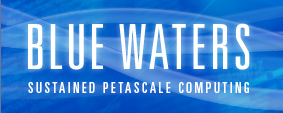 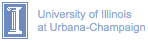 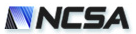 Undergraduate Petascale Internships
NSF support for undergraduate internships involving high-performance computing in science and engineering.
Provides a stipend ($5k over the year), a two-week intensive high-performance computing workshop at the National Center for Supercomputing Applications, and travel to the SC11 supercomputing conference in November.
This support is intended to allow you to work with a faculty mentor on your campus. Have your faculty mentor fill out an intern position description at the link below. There are also some open positions listed on our site.
Student applications and position descriptions from faculty are due by March 31, 2011. Selections and notifications will be made by April 15.
http://shodor.org/petascale/participation/internships/
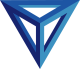 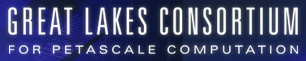 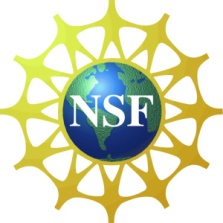 Summer Workshops 2011
In Summer 2011, there will be several workshops on HPC and Computational and Data Enabled Science and Engineering (CDESE) across the US.
These will be weeklong intensives, running from Sunday evening through Saturday morning.
We’re currently working on where and when those workshops will be held.
Once we’ve got that worked out, we’ll announce them and open up the registration website.
One of them will be held at OU.
Supercomputing in Plain English: Compiler Tricks
Tue March 1 2011
97
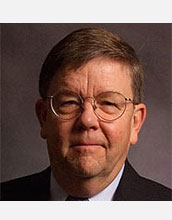 OK Supercomputing Symposium 2011
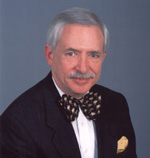 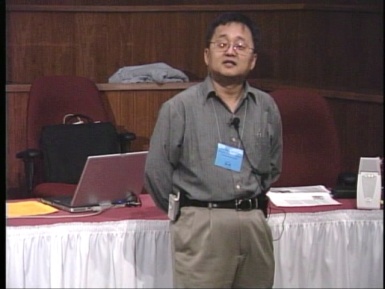 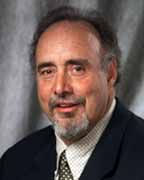 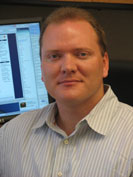 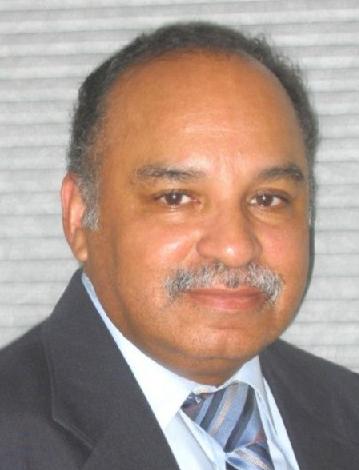 2003 Keynote:
Peter Freeman
NSF
Computer & Information
Science & Engineering
Assistant Director
2004 Keynote:
Sangtae Kim
NSF Shared 
Cyberinfrastructure
Division Director
2006 Keynote:
Dan Atkins
Head of NSF’s
Office of
Cyberinfrastructure
2005 Keynote:
Walt Brooks
NASA Advanced
Supercomputing
Division Director
2007 Keynote:
Jay Boisseau
Director
Texas Advanced
Computing Center
U. Texas Austin
2008 Keynote:     José Munoz     Deputy Office Director/ Senior Scientific Advisor NSF Office of Cyberinfrastructure
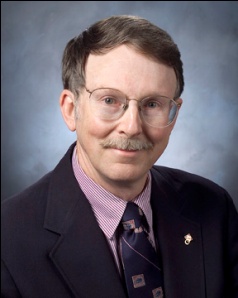 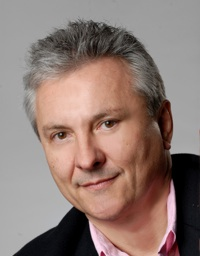 ?
FREE! Wed Oct 12 2011 @ OU
Over 235 registratons already!
Over 150 in the first day, over 200 in the first week, over 225 in the first month.
http://symposium2011.oscer.ou.edu/
2009 Keynote: Douglass Post  Chief Scientist         US Dept of Defense       HPC Modernization Program
2010 Keynote: Horst Simon  Deputy Director         Lawrence Berkeley National Laboratory
Parallel Programming Workshop              FREE! Tue Oct 11 2011 @ OU
FREE! Symposium Wed Oct 12 2011 @ OU
2011 Keynote to be announced
Supercomputing in Plain English: Compiler Tricks
Tue March 1 2011
98
SC11 Education Program
At the SC11 supercomputing conference, we’ll hold our annual Education Program, Sat Nov 12 – Tue Nov 15.
You can apply to attend, either fully funded by SC11 or self-funded.
Henry is the SC11 Education Chair.
We’ll alert everyone once the registration website opens.
Supercomputing in Plain English: Compiler Tricks
Tue March 1 2011
99
Thanks for your attention!Questions?www.oscer.ou.edu
References
[1]  Kevin Dowd and Charles Severance, High Performance Computing,
       2nd ed.  O’Reilly, 1998, p. 173-191.
[2]  Ibid, p. 91-99.
[3]  Ibid, p. 146-157.
[4]  NAG f95 man page, version 5.1.
[5] Intel ifort man page, version 10.1.
[6]  Michael Wolfe, High Performance Compilers for Parallel Computing, Addison-Wesley Publishing Co., 1996.
[7] Kevin R. Wadleigh and Isom L. Crawford, Software Optimization for High Performance Computing, Prentice Hall PTR, 2000, pp. 14-15.
Supercomputing in Plain English: Compiler Tricks
Tue March 1 2011
101